Kurzemes plānošanas reģiona
deinstitucionalizācijas plāna
2017.-2020.gadam izstrāde
projekta „Kurzeme visiem” ietvaros
KULDĪGA
2017.GADA 24.MAIJS
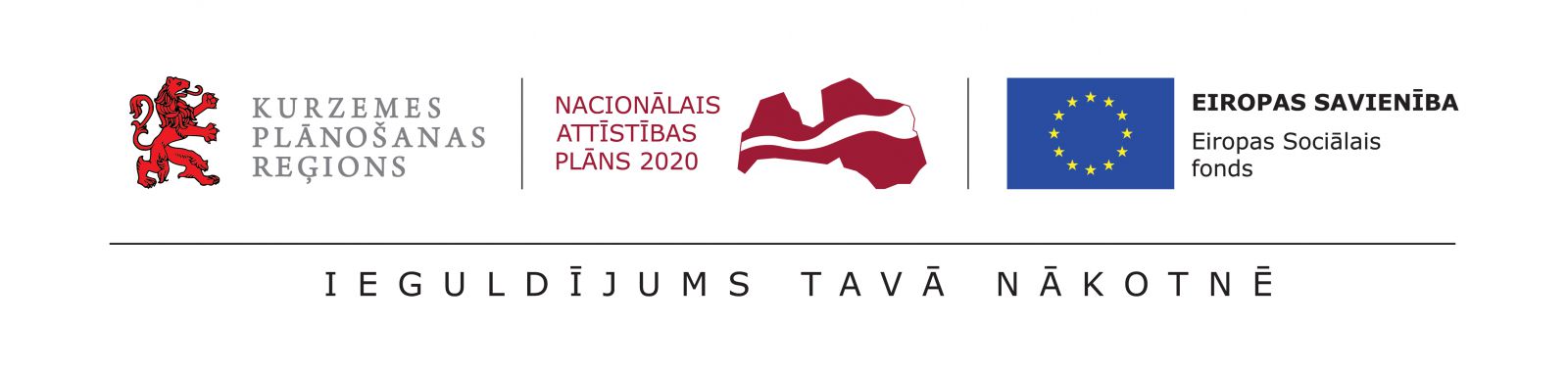 DI PLĀNA MĒRĶIS
Noteikt KPR veicamās rīcības, kuru izpildes rezultātā personām ar GRT, bērniem ar FT un ārpusģimenes aprūpē esošiem bērniem tiks nodrošināti viņu individuālajām vajadzībām atbilstoši sabiedrībā balstīti sociālie pakalpojumi un novērsts risks nokļūt ilgstošas sociālas aprūpes un rehabilitācijas institūcijā
2 no 14
DI PLĀNA UZDEVUMI
Analizēt esošo situāciju
 Analizēt individuālo atbalsta plānu apkopojumos noteiktās vajadzības

Noteikt alternatīvas SBSP attīstībai KPR

Noteikt atbilstošāko, t.i. efektīvu un ekonomiski pamatotu risinājumu
3 no 14
3133 personas  ar GRT
/VDEĀVK dati/
ĀRPUS INSTITŪCIJĀM DZĪVOJOŠO PERSONU SKAITS
4 no 14
PROJEKTĀ IESAISTĪTO PERSONU SKAITS
5 no 14
IZVĒRTĒŠANAI PIETEIKTIE BĒRNI AR FT
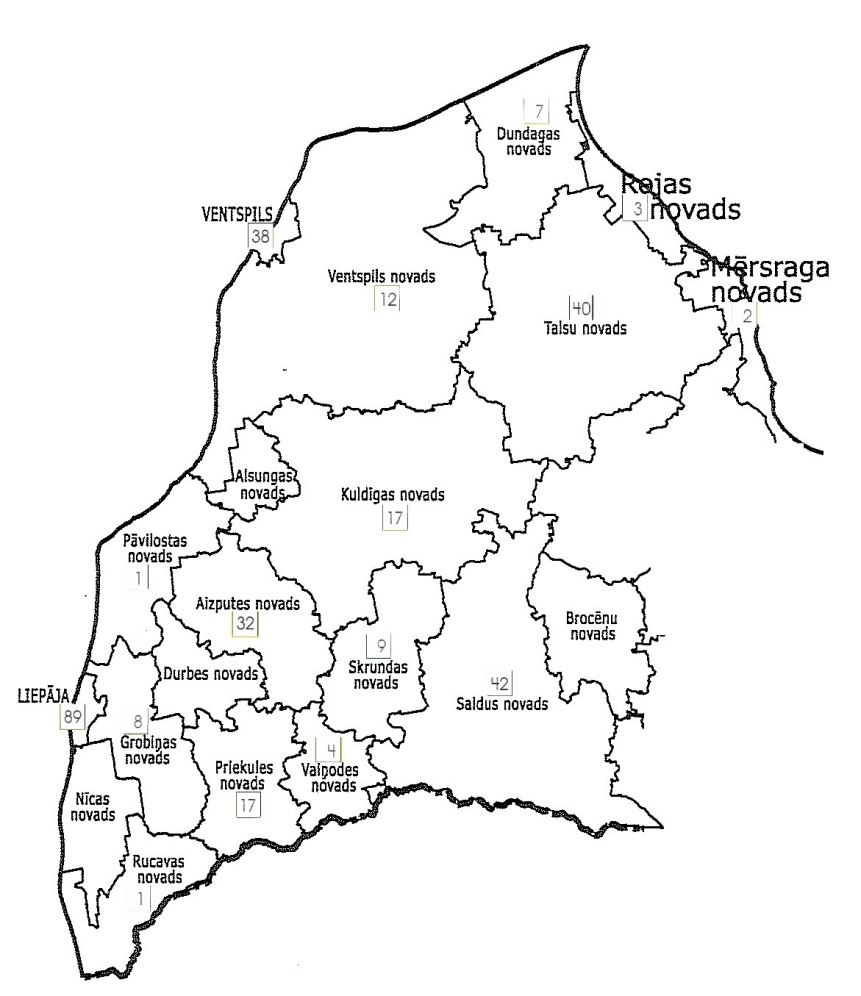 6 no 14
IZVĒRTĒŠANAI PIETEIKTĀS PERSONAS AR GRT
7 no 14
SBP UN SBSP ATŠĶIRĪBAS
8 no 14
SAGAIDĀMIE REZULTĀTI
Pakalpojumu teritoriālā izvietojuma plāns
Plāna ieviešanas laika grafiks līdz 2020. gadam
Pašvaldību sadarbības koordinācijas modelis(…plānoto sabiedrībā balstīto sociālo pakalpojumu attīstībai un sniegšanai, ja nepieciešamais pakalpojums pieejams vai plānots citas pašvaldības administratīvajā teritorijā)
Nepieciešamā finansējuma apmērs un finansējuma avoti
Pašvaldības sabiedrībā balstītu sociālo pakalpojumu infrastruktūras attīstības plānojums
9 no 14
IZPILDES TERMIŅI
Aprīlis – maijs – esošās situācijas analīze
Jūnijs – DI plāna izstrāde un apspriežamās redakcijas iesniegšana pašvaldībām, VSAC un BSAC
 Jūlijs – sabiedriskās apspriešanas process

Augusts – komentāru iekļaušana, galīgā redakcija

Septembris – gala redakcijas iesniegšana
10 no 14
PALDIES!
Kontaktpersonas –
Gatis Pāvils – DI plāna izstrādes vadītājs, stratēģiskās plānošanas eksperts
t. 26340035

Inese Kovaļevska – DI plāna izstrādes un sociālās jomas eksperts
t. 26340653

E-pasts saziņai ar ekspertiem: kurzeme_di@safege.lv
11 no 14